Bell Work
What was the most immediate cause of American entry into World War I?

Why is the Zimmermann telegram significant?
American Involvement in and End to World War I
Review
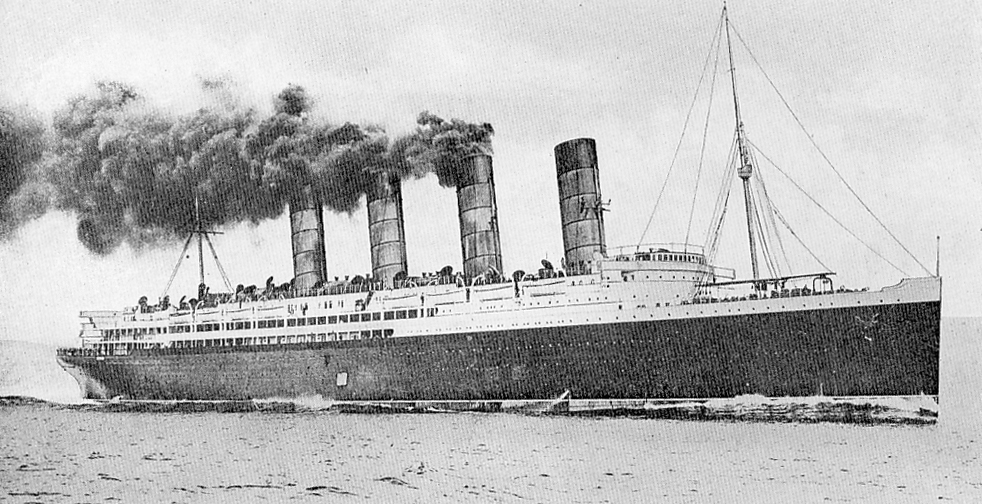 Neutrality/Isolationism
America entry in WWI
Sinking of the Lusitania
Sussex Pledge
Zimmermann Telegram
Unrestricted submarine warfare resumes


War declared on April 2, 1917
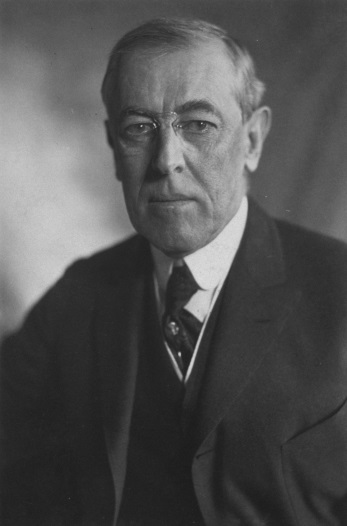 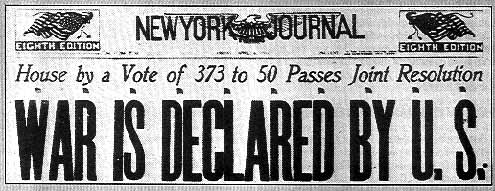 Building up the Military
Selective Service Act 1917
2 million looking to defend democracy and find adventure
Segregation of African Americans
Women in noncombat positions
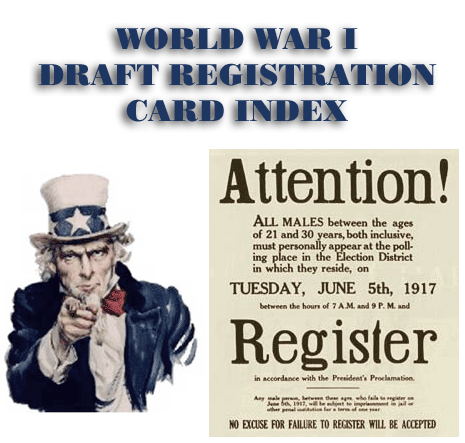 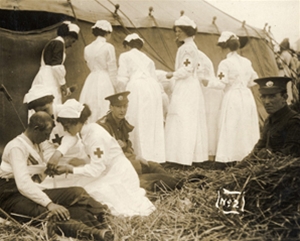 Organizing Industry
Cooperation between business and government to mobilize for war
War Industries Board under Bernard Baruch
Food Administration under Herbert Hoover
Fuel Administration under Harry Garfield
Daylight savings time to conserve energy
Tax increase and selling bonds to raise money
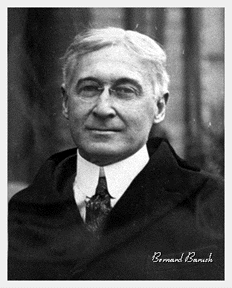 War Industries Board
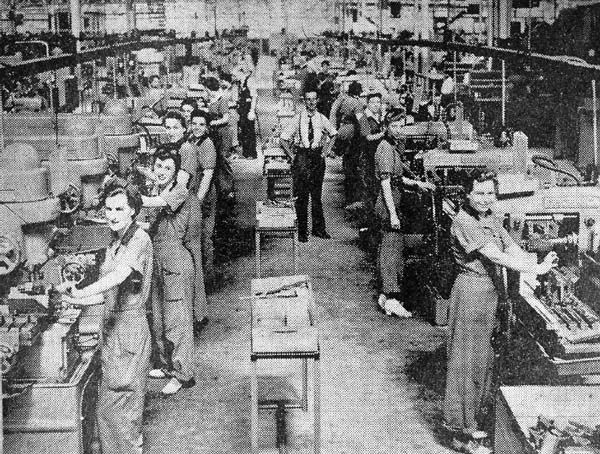 Food Administration
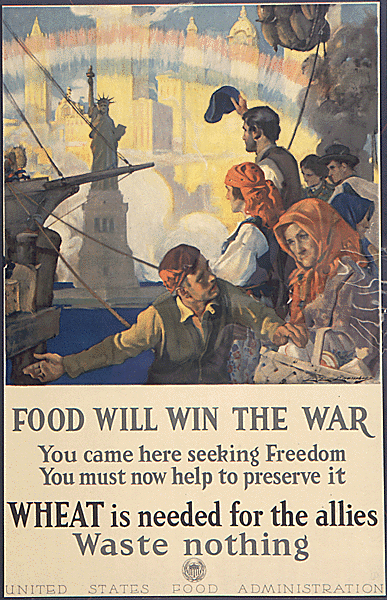 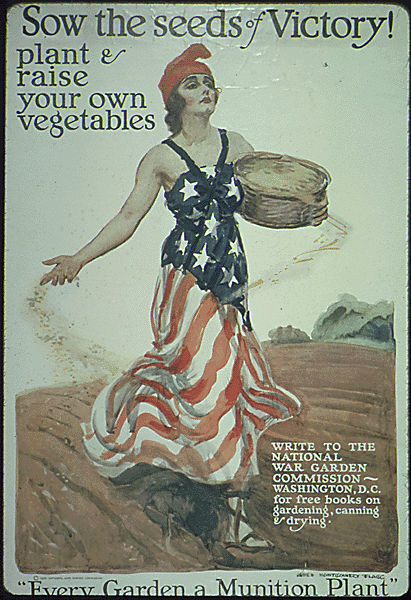 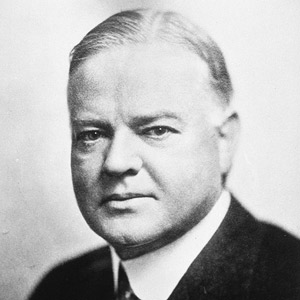 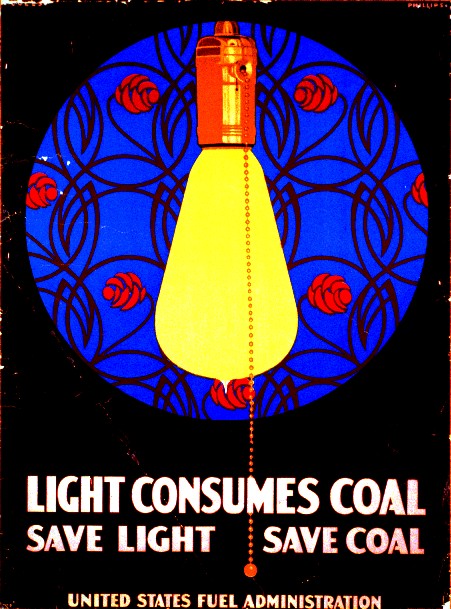 Fuel Administration
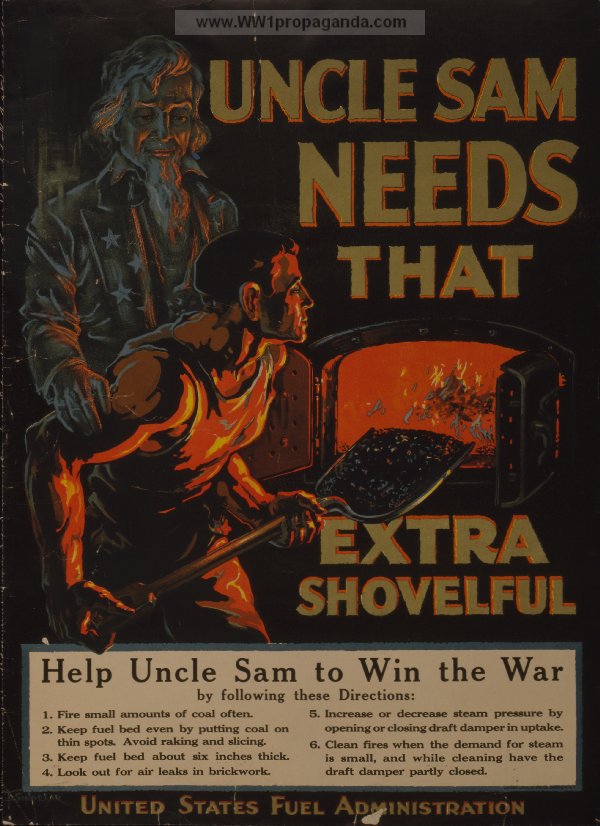 Victory and Liberty Bonds
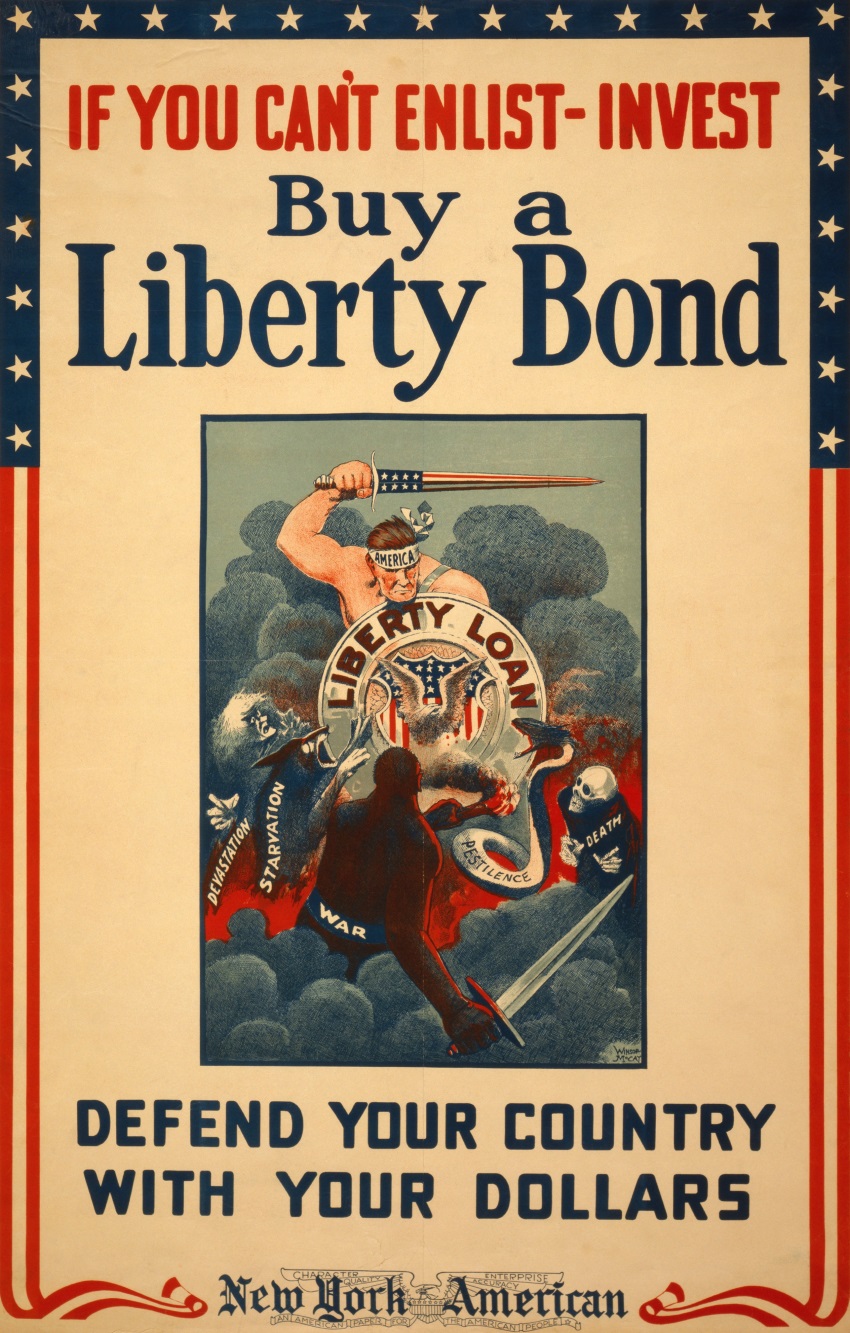 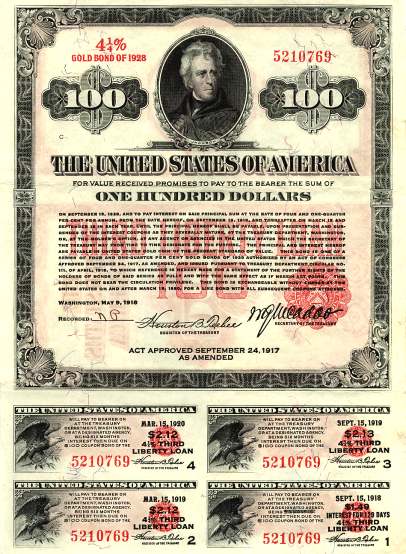 Mobilizing the Workforce
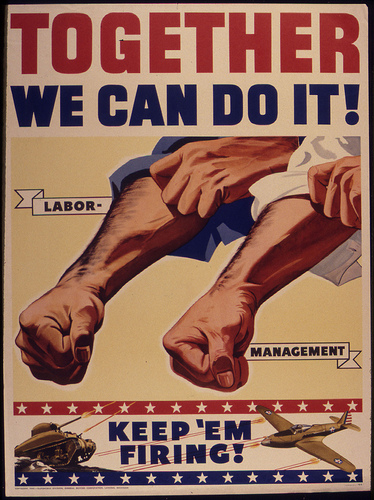 National War Labor Board under Taft and Frank Walsh (mediate labor disputes)
New jobs for women
Great Migration-jobs for African Americans
Mexican American immigration
George Creel
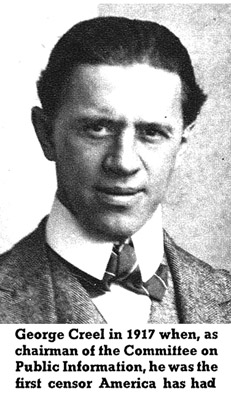 Head of Committee on Public Safety
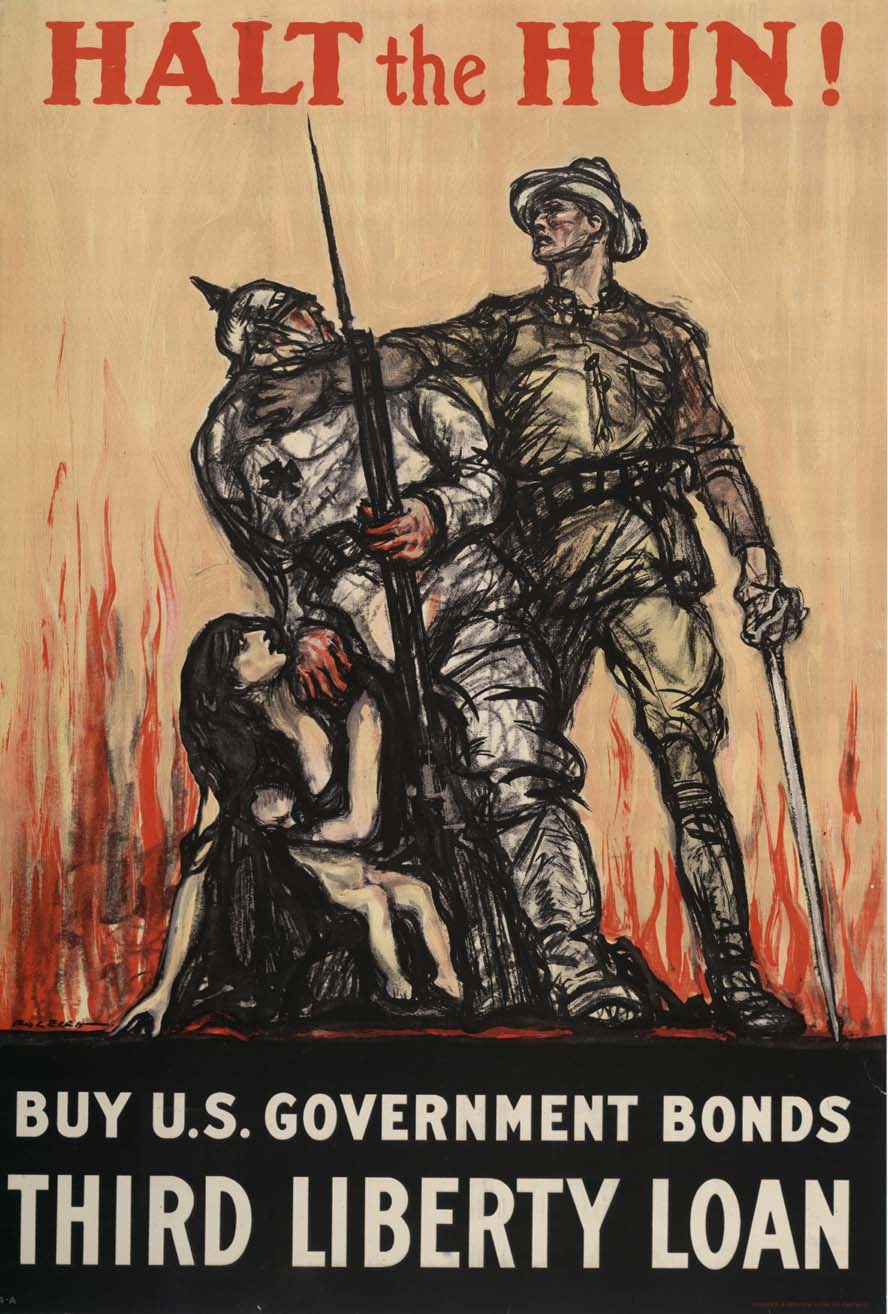 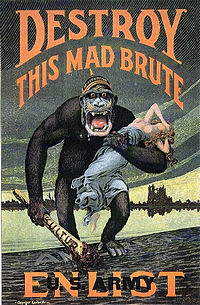 Violation of Liberties
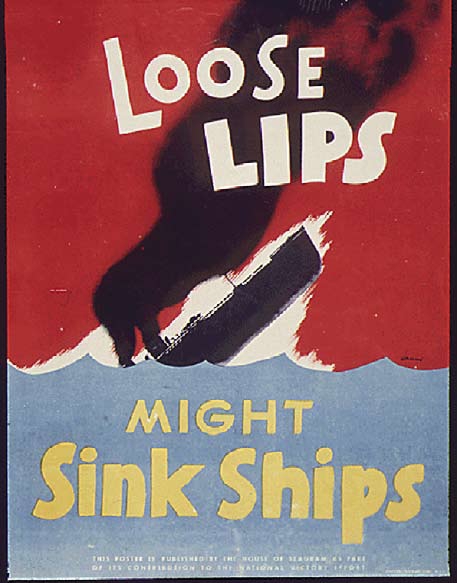 Espionage Act 1917
Sedition Act 1918
Discrimination and persecution of Germans, socialists, labor activists, and socialists
Schenck v. United States 1919
Bell Work
What is the purpose of the War Industries Board?

Name some behaviors that would be considered illegal under the Espionage and Sedition Acts.
Combat
Trench warfare resulting in a stalemate after three years
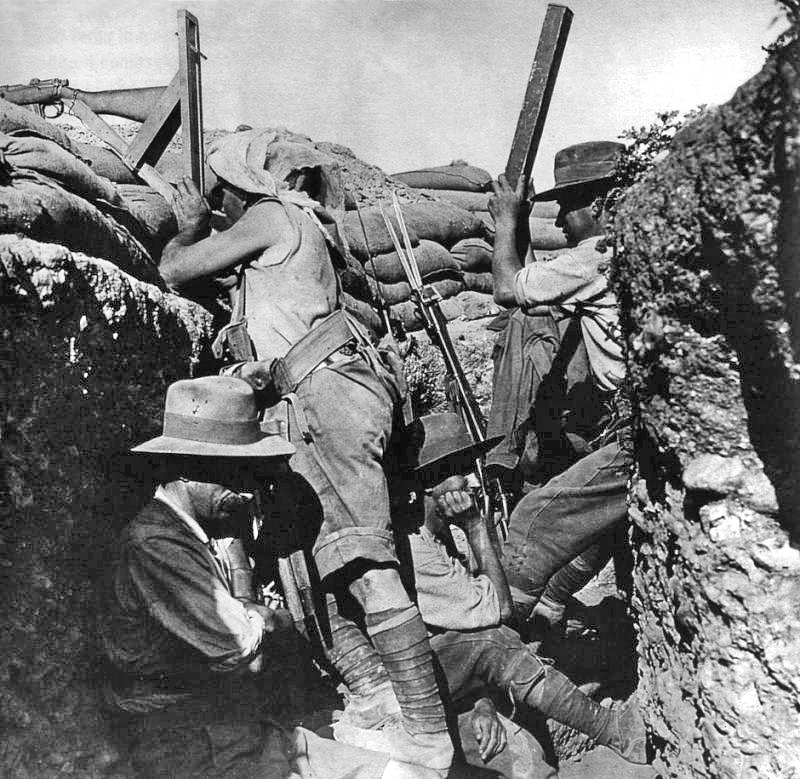 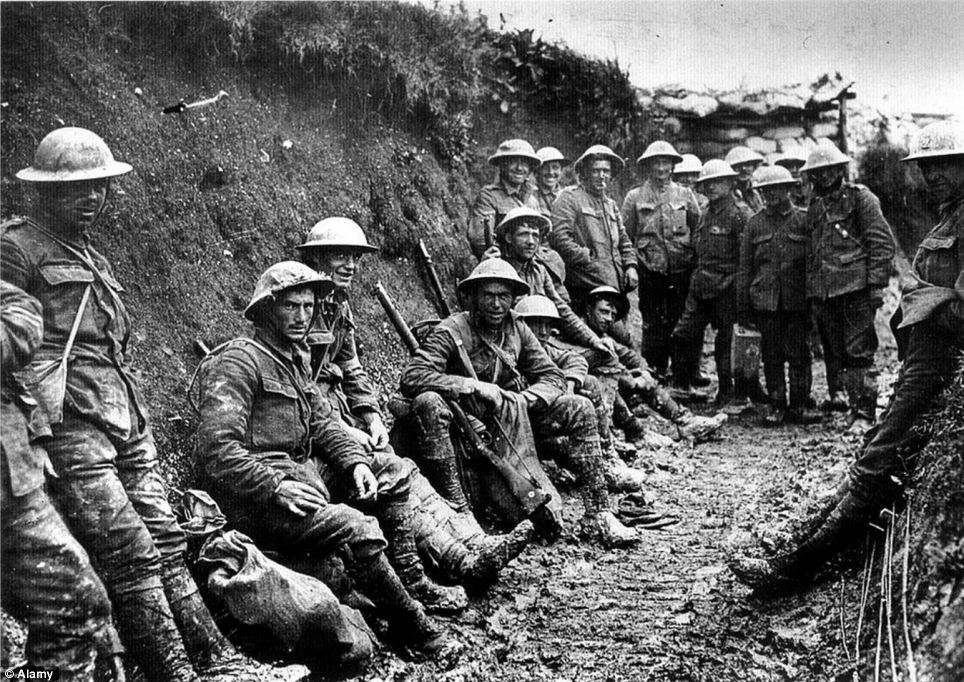 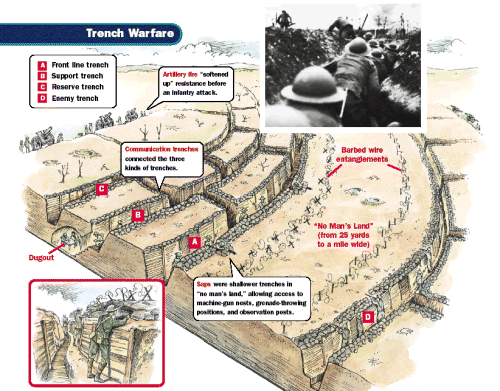 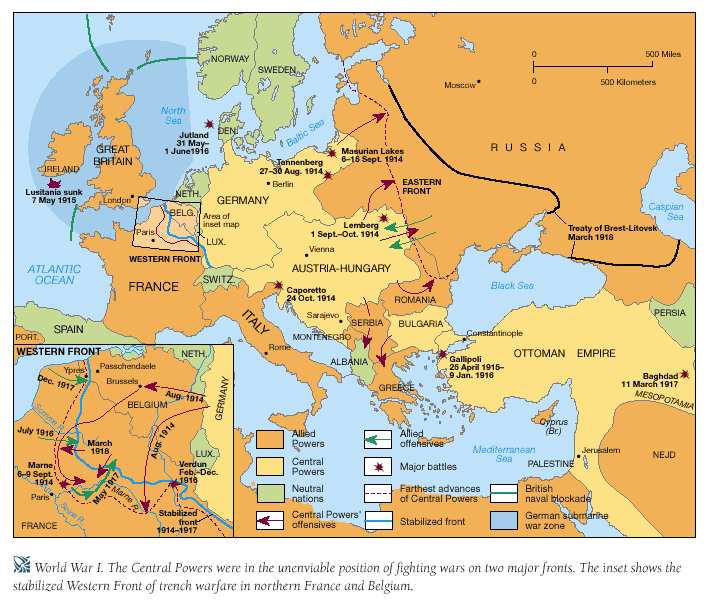 All Quiet on the Western Front
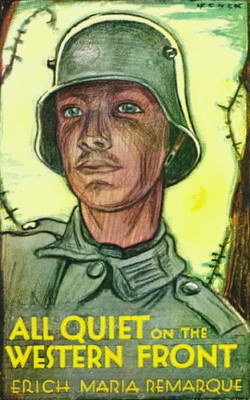 Erich Maria Remarque

“The sun goes down, night comes, the shells whine, life is at an end.  Still the little piece of convulsed earth in which we lie is held. We have yielded no more than a few hundred yards of it as a prize to the enemy. But on every yard there lies a dead man.”
Spanish Influenza Outbreak
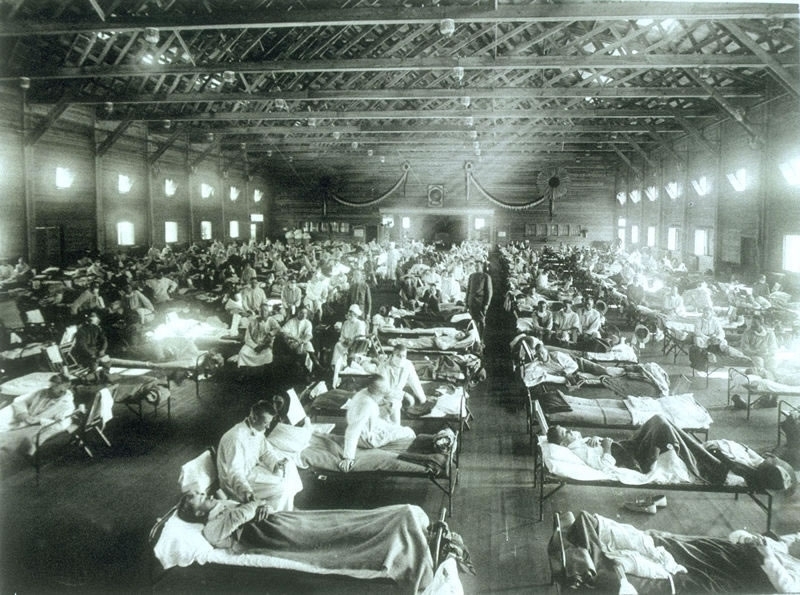 1918
Trench conditions
Weakens the Central Powers
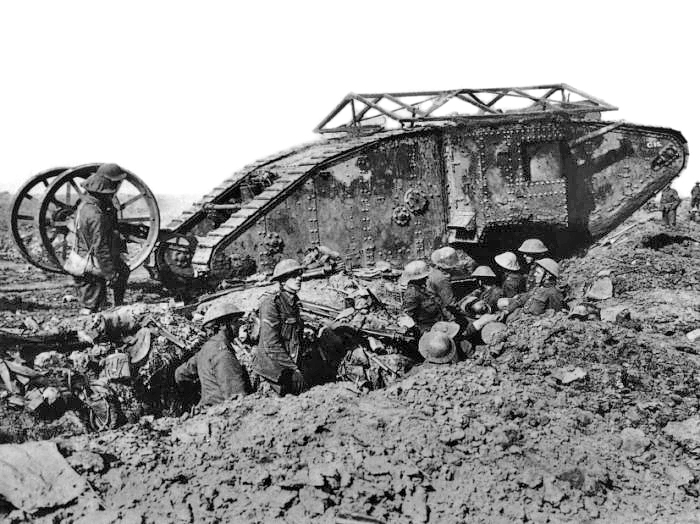 Technology
Rapid fire machine gun
Bayonets in no man’s land
Tanks
Grenades
Mustard gas
Airplanes
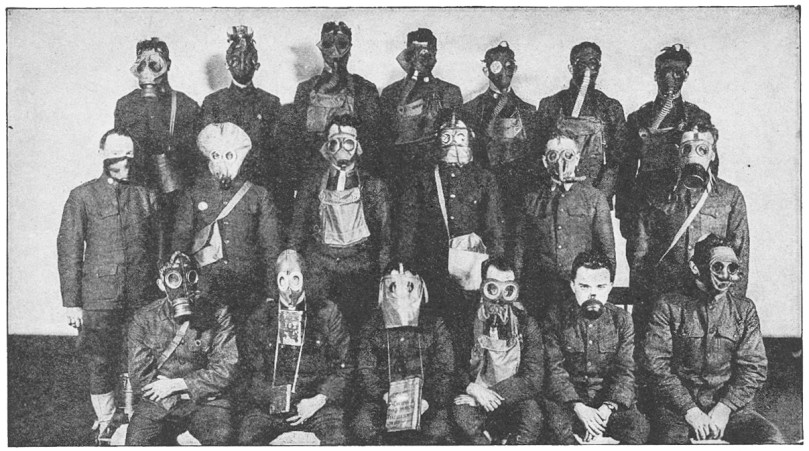 Shakeup in 1917
Doughboys first arrive in convoys







Russian Revolution
Treaty of Brest-Litovsk
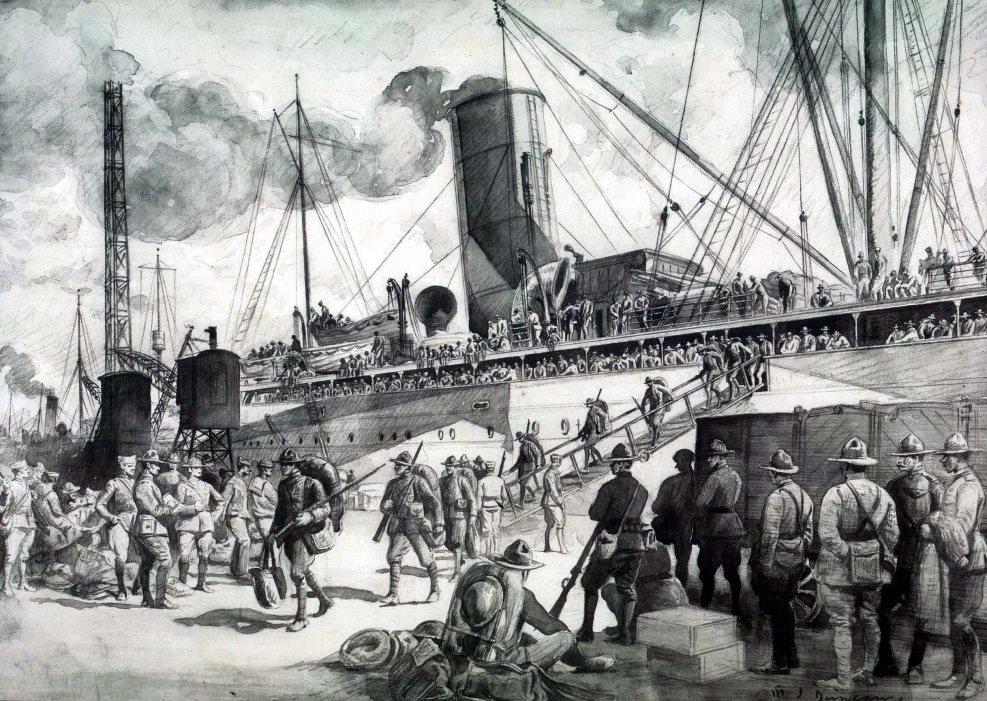 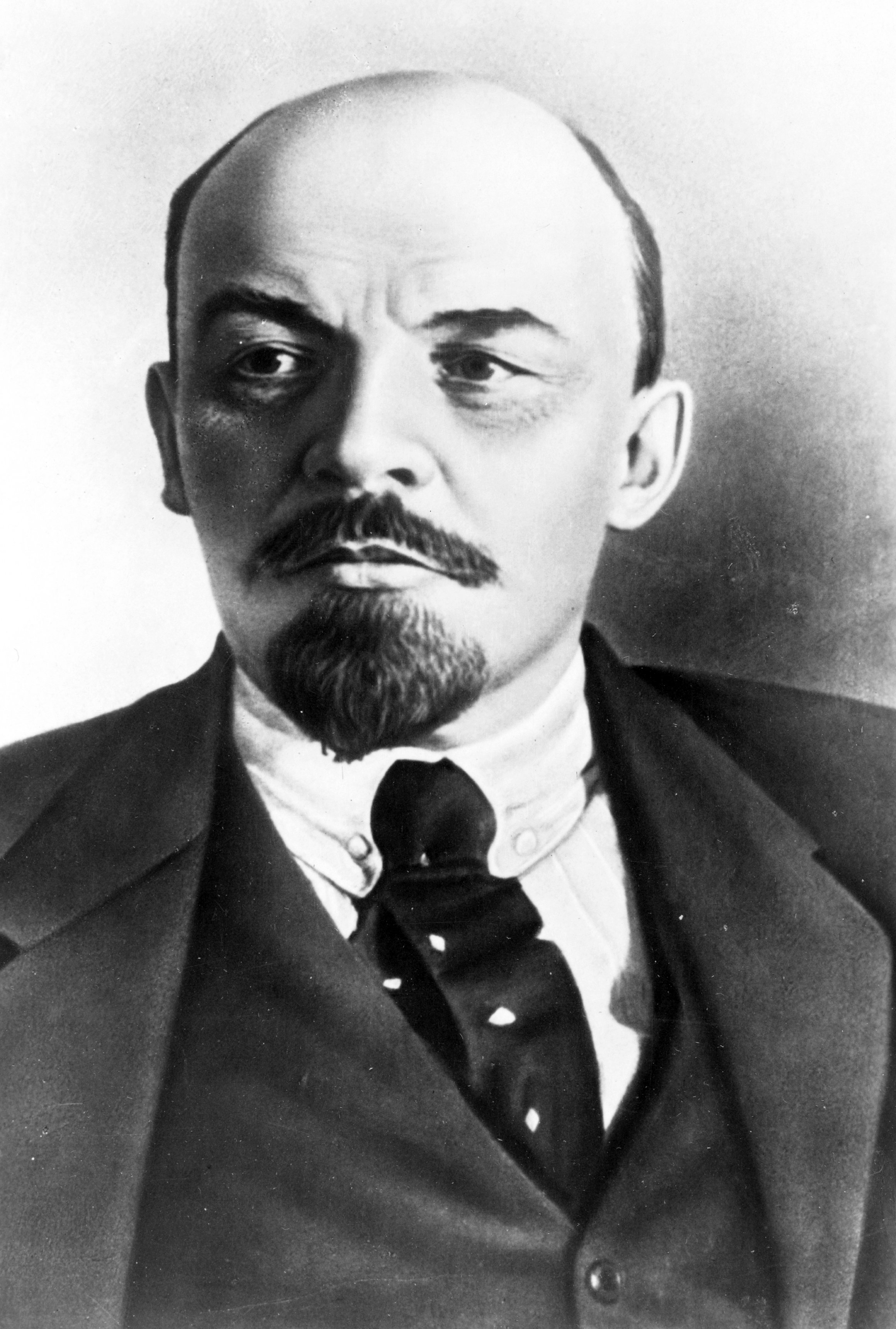 Major Battles
First and Second Battles of the Marne 1914, 1918

Battle of Ypres 1915

American involvement
Capture of Cantigny
Chateau-Thierry
Battle of Argonne Forest
September 26, 1918
Last German attempt at Paris
Pershing and the American Expeditionary Forces
Americans open a hole in the German defenses
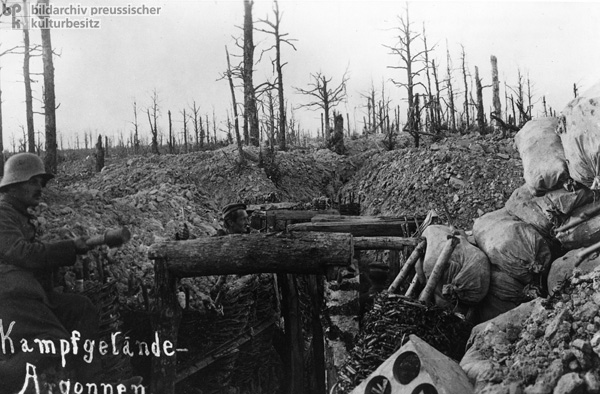 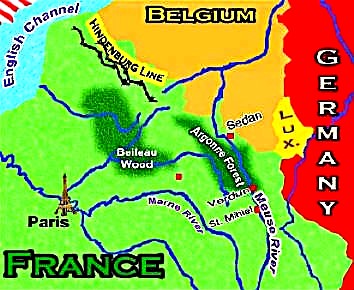 Bell Work
What new pieces of technology were used in World War I?

Why was the Battle of Argonne Forest significant in World War I?

Take out your Interview Transcript to turn in
Armistice Signed
November 11, 1918 at 11 am

Reasons
American involvement reinvigorates the Allies
Revolution in Austria-Hungary
Surrender of Ottoman Turks
Forcing of the German kaiser to step down
Failure of the trench warfare
Paris Conference
January 1919
“Big Four”
David Lloyd George (British PM)
Woodrow Wilson (American)
Georges Clemenceau (French)
Vittorio Orlando (Italian PM)
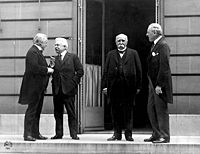 Fourteen Points
Woodrow Wilson
First 5-free trade, disarmament, freedom of the seas, impartial adjustment of colonial claims, open diplomacy
Next 8-self-determination, require Central Powers to evacuate invaded countries
14th-League of Nations
Treaty of Versailles
Other three believe Wilson is being too lenient with Germany
Germany forced to sign:
June 28, 1919
Stripped of armed forces
Pay reparations to the Allies
Acknowledge guilt for the war
Territory loss
Austria-Hungary split
9 new countries established
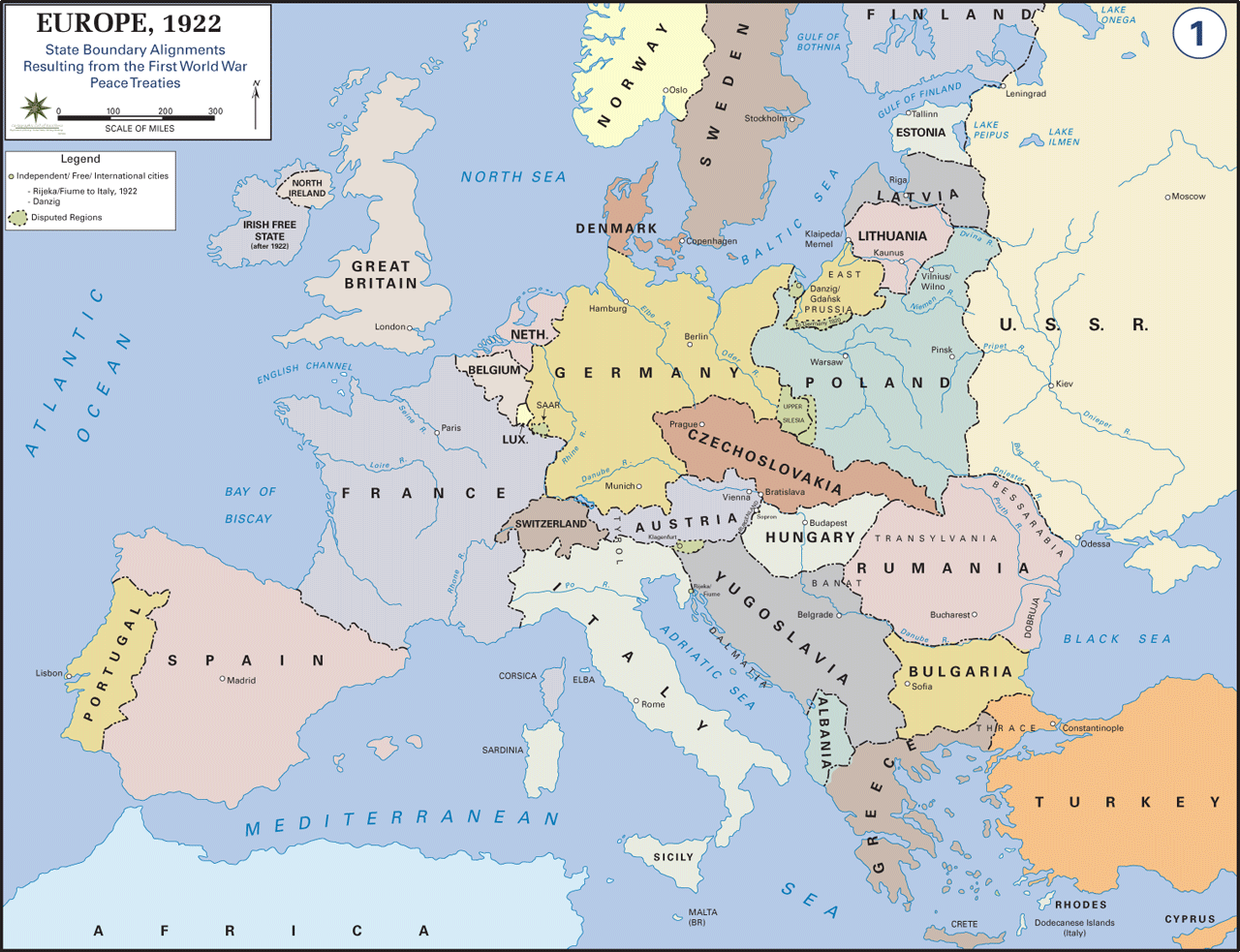 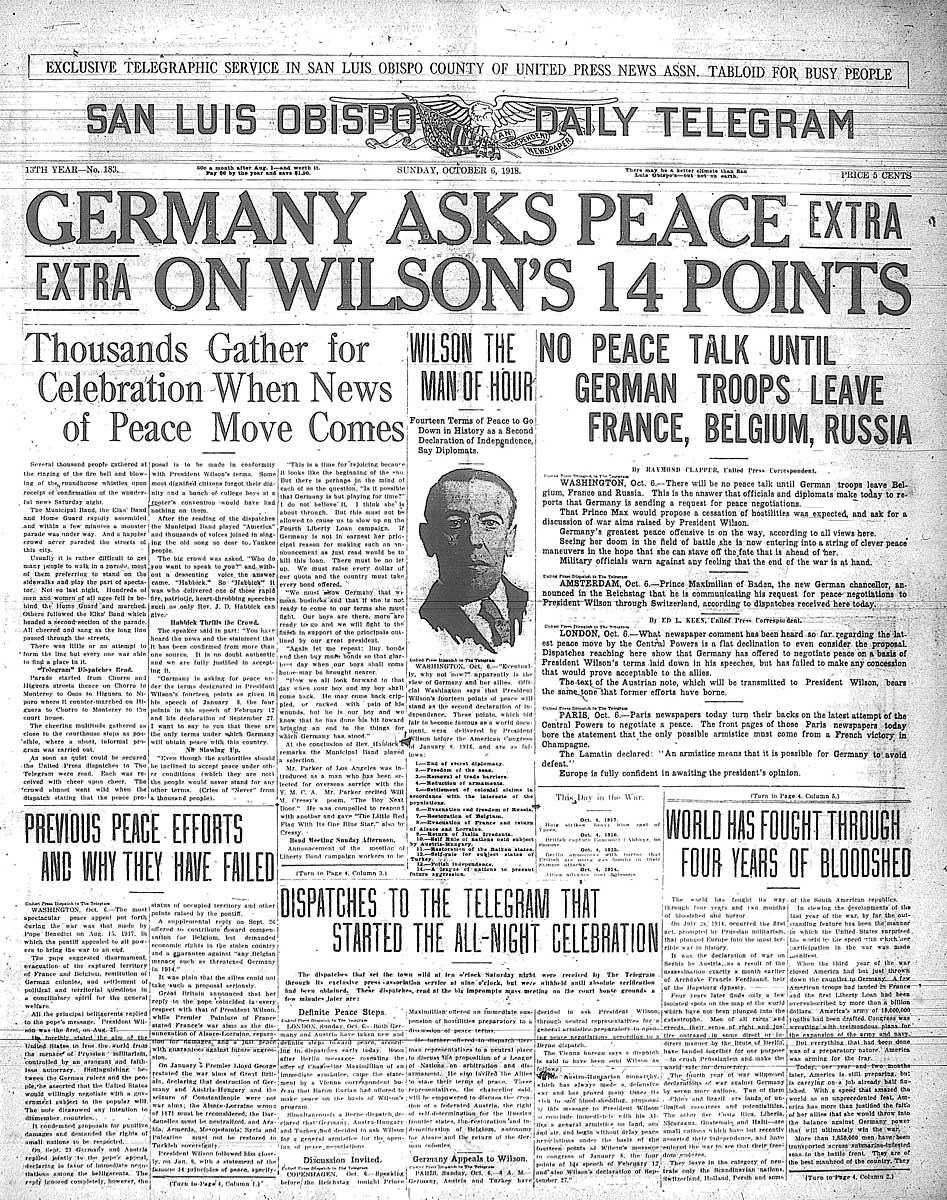 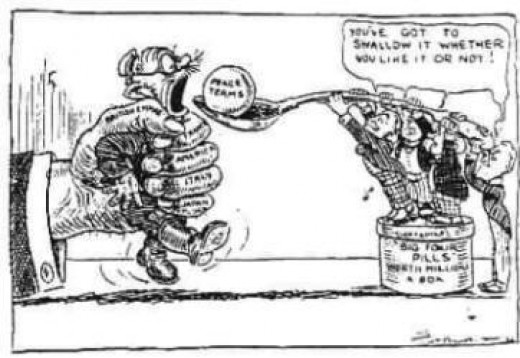 American Ratification
Wilson disappointed with treaty, but excited as prospect of League of Nations
Opposition from the Senate
Warn against “entangling alliances”
Fear that the League might supersede Congress to declare war
Henry Cabot Lodge: supports League but will only ratify treaty with amendments to preserve USA’s freedom to act independently

Treaty of Versailles never ratified